Unions & The Fight Against Racism
Aboriginal & Workers of Colour Leadership
Birth of Industrial Unions
Great Depression
Corporate Power
Lack of Unionization
Racism
Racism in the US – 30’s and 40s
[Speaker Notes: Ask what people may know about the depth of racism in the US in the 30s. Then click to reveal the images.

At least 5,000 lynching deaths of African Americans are documented from the late 1800s to the 1960s. A quote from “Without Sanctuary” (p. 13) helps drive home how it was socially acceptable in ‘white’ society.

Context is important to understand the obstacles to union organizing during the Depression.]
Strange Fruit
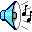 [Speaker Notes: Lynching was a focus of anti-racist organizing at the time.

Poem ‘Strange Fruit’ written by active member of the teacher’s union, Abel Meeropol, and first sung at a teacher’s union meeting by his wife Anne.]
Ford Hunger MarchMarch 7, 1932
[Speaker Notes: 1932 – before the United Auto Workers was founded, and all major industries, including the auto companies, were violently anti-union. It took courageous leadership to take on the battles.]
Ford Hunger March
Among the banners:

Free the Scottsboro Boys
End Jim Crow
[Speaker Notes: Noteworthy that demands included workplace fundamentals, but also issues of community and social justice, most importantly a fight against racism.]
Ford Hunger March
Dave Moore:

     “It was the turning point in my life. The more I’d gotten involved in the Councils, the more I’d learned about the system …when I saw the blood flowing there on Miller Road, that was the point I became a radical. From that day on.”
[Speaker Notes: Follow up quotes from Moore interview, including mention of McKie.]
Ford Hunger March
Bill McKie:

     “It was the white workers who had to learn that the fight would have to be waged for black workers rights, for equality in the union, for black participation in union leadership.”
[Speaker Notes: Further quotes: Bates and Pettway, perhaps “Brother Bill McKie”.]
Organizing Ford 1941
[Speaker Notes: As Dave Moore said, many of the organizers of the Ford Hunger March went on to join with the UAW and successfully organize GM and Chrysler. Then they turned their attention to Ford.

Crucial role of the many African-American workers at Ford – perhaps 12,000 of 90,000 at the River Rouge complex.

Point out the picket signs linking Ford and Hitler – ask why?]
Henry Ford Receives the Grand Cross of the German Eagle, July 1938
[Speaker Notes: Hitler sent his emissaries to present this award to Henry Ford – it was the highest honour awarded by the government of Germany to non-citizens. Hitler had said in “Mein Kampf” – “Henry Ford is my inspiration”.]
Ford 1941
90,000 workers at the Rouge complex
12,000 African-American workers
Henry Ford’s racist strategy
Hire African-Americans, but put them in the worst jobs, most brutal conditions
Hire through selected church ministers and elite of the community – control and loyalty
Pit white workers against African-American workers, to undermine union organizing
Organizing Ford 1941
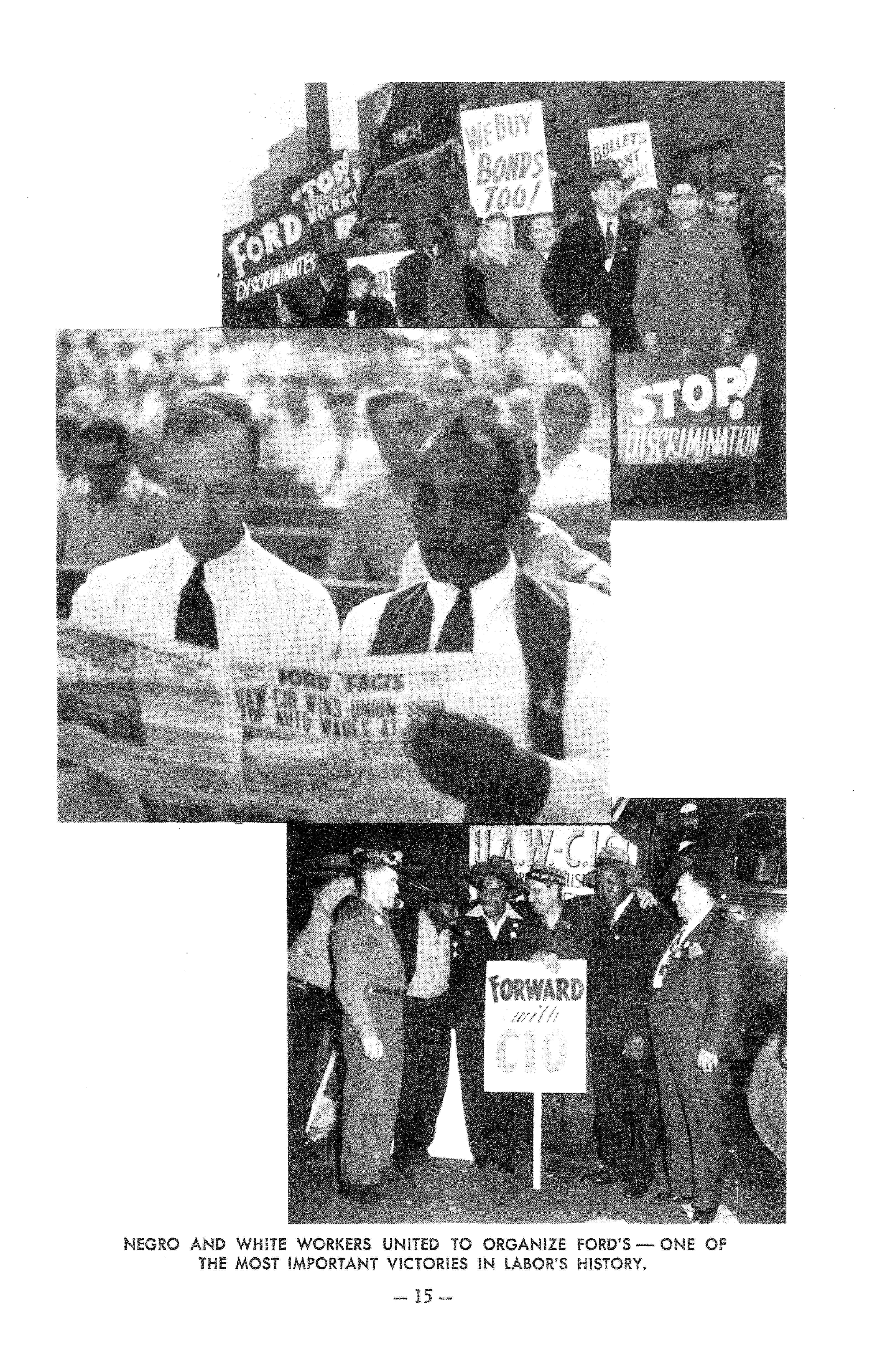 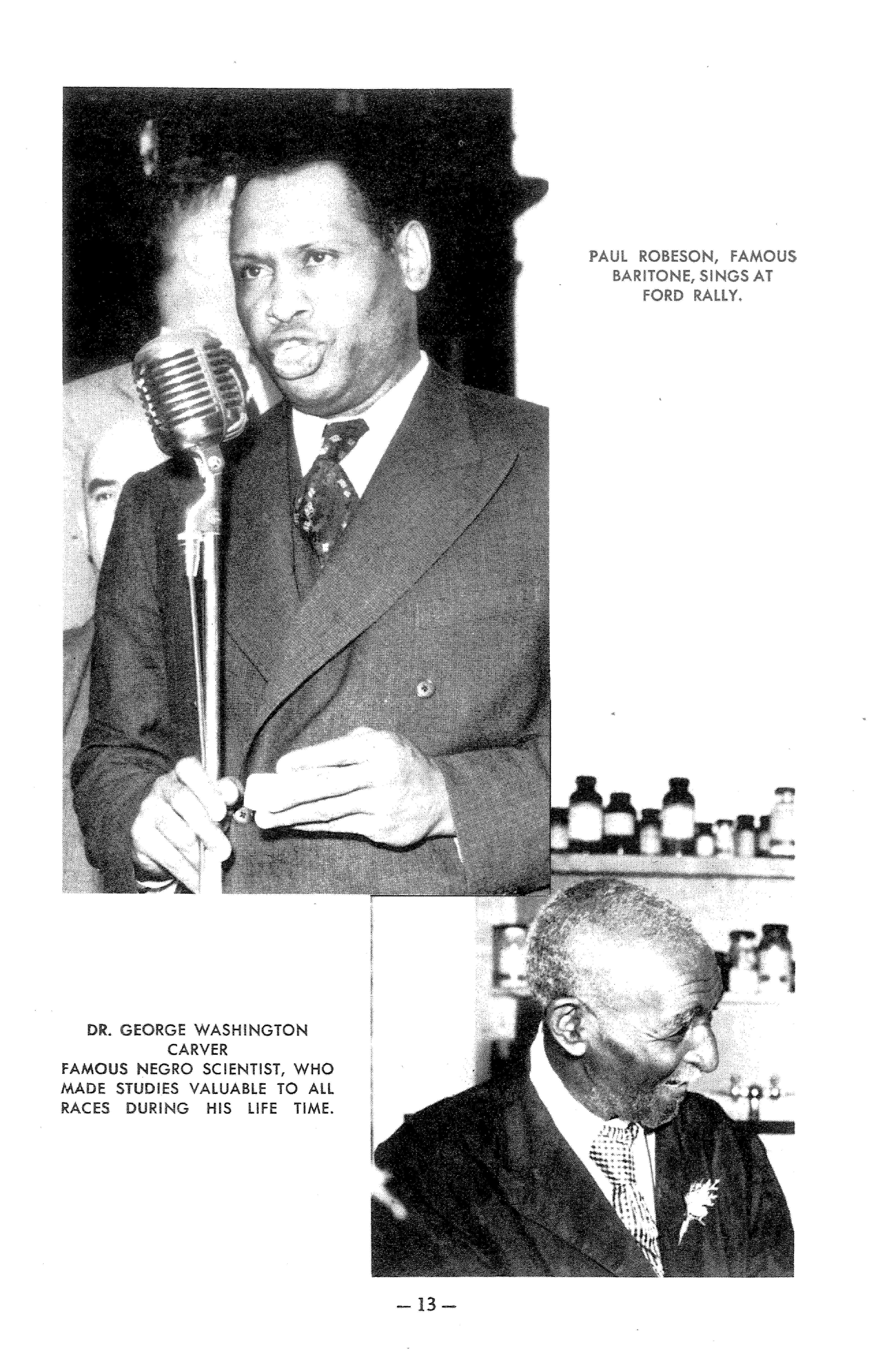 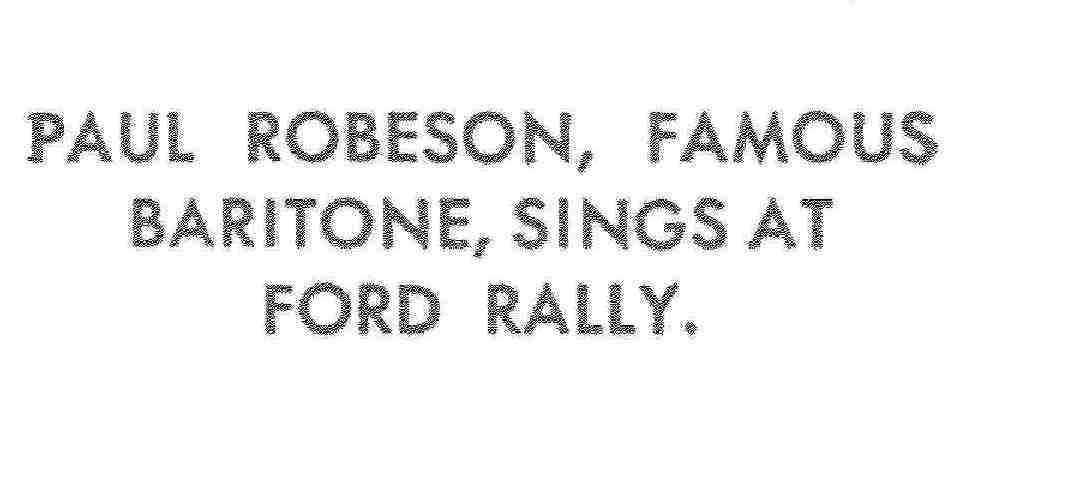 [Speaker Notes: Second quote from Bates and Pettway.]
1941
March – 2,000 more unemployed African-Americans hired
April 1, 1941 – spontaneous strike
April 2, am – picket line clashes
April 2, pm – about 1,000 leave the plant
April 3 – 400 workers sent out armed with 5 pound tractor tie rods, iron pipes and hammers, to attack the picket line
Ford 1941
What did Ford want to happen?

What do you think actually happened?
[Speaker Notes: Set-up the context – effort by Ford and the Service Department to spark race riots.

The union was able to overcome this racist strategy.]
Was this the end of the issue of racism and division?  Certainly not:
Debates continued in the union
Progress and setbacks
“Hate strikes”
Serious efforts to combat racism and educate white workers
UAW “Cadillac Charter”
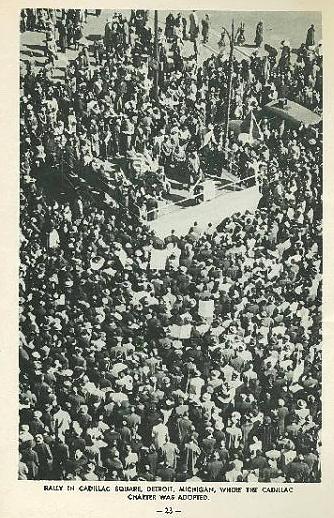 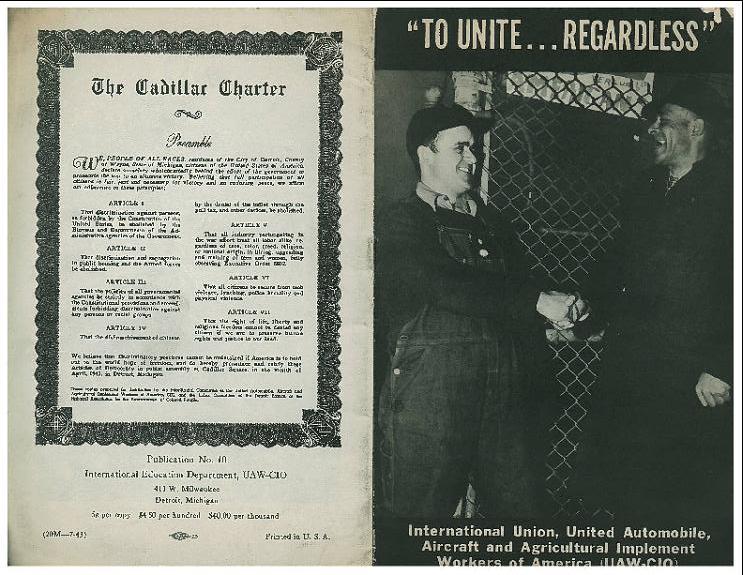 [Speaker Notes: The first contract with Ford included an anti-discrimination clause. But the UAW extended the fight against racism far beyond the workplace.

One of the incredible outcomes of the successful organizing drive at Ford was the public adoption of the ‘Cadillac Charter’. Read excerpts.]
Organizing Ford 1941:
What made success                         possible?
History of anti-racist organizing
Left leadership